Upoznajmo zemlje- članice EU
-putujući s Perom Zlatarom, putopiscem i autorom knjige Otključani globus
„Sami počeci pripovjedne umjetnosti europskog civilizacijskog kruga (od Odiseja nadalje) svjedoče o povezanosti priče i putovanja.”
	(dr. sc. H. Mihanović-Salopek, 2007.: 213)
Globus: model zemlje u obliku kugle na kojem su ucrtani polovi, kontinenti, oceani i mora unutar meridijana i paralela
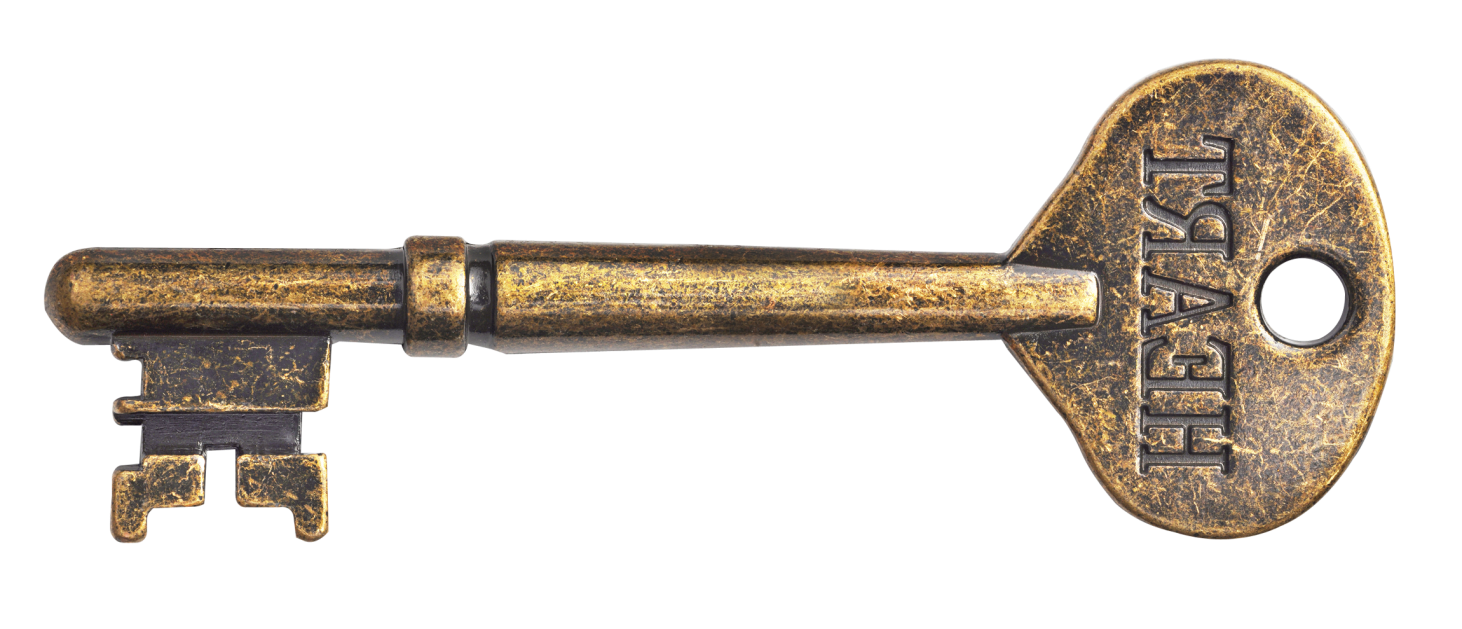 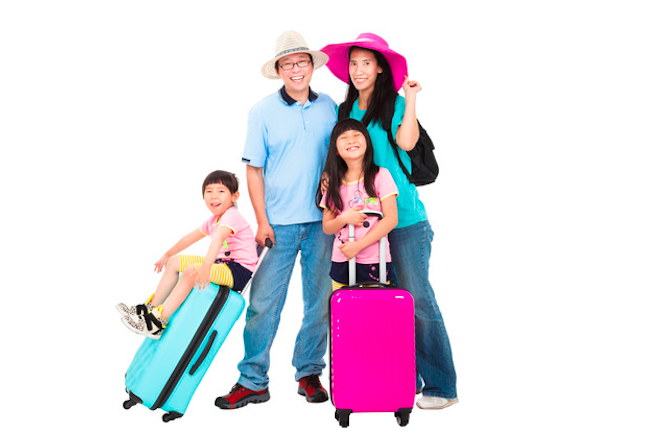 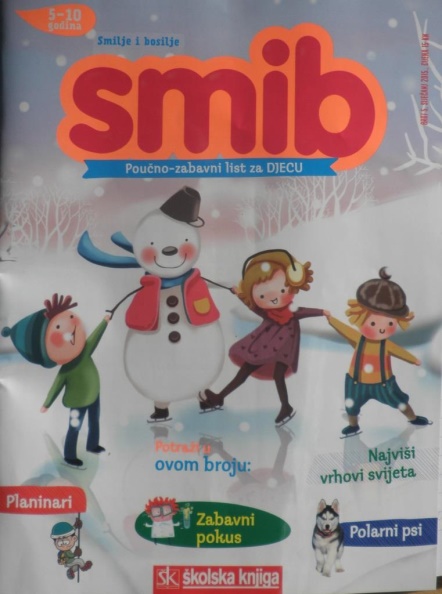 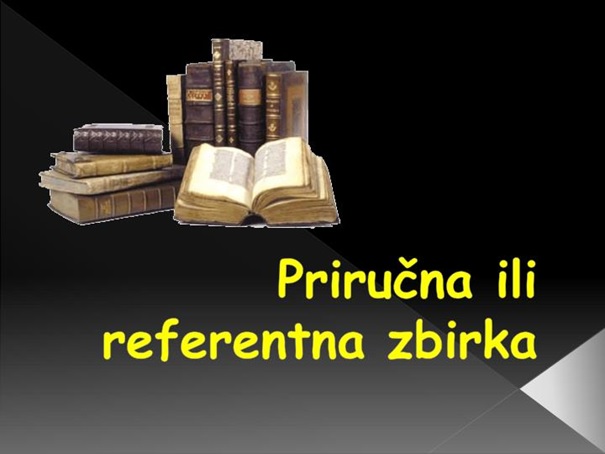 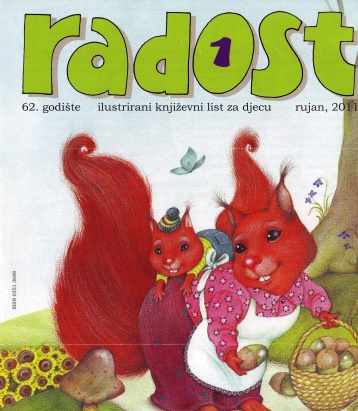 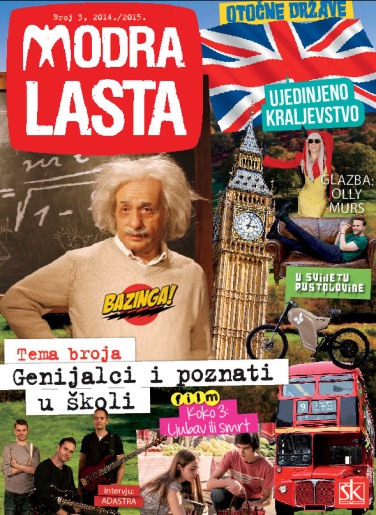 Gradnja europskog doma (Što je EU?)
Valuta EU
Jezici- sporazumijevanje u europskom domu, himna, zastava
Dan EU
Postojeće članice EU (glavni grad, stanovništvo, sl. jezik, valuta, kulturne i dr. znamenitosti)
Slika 88, 87, 90
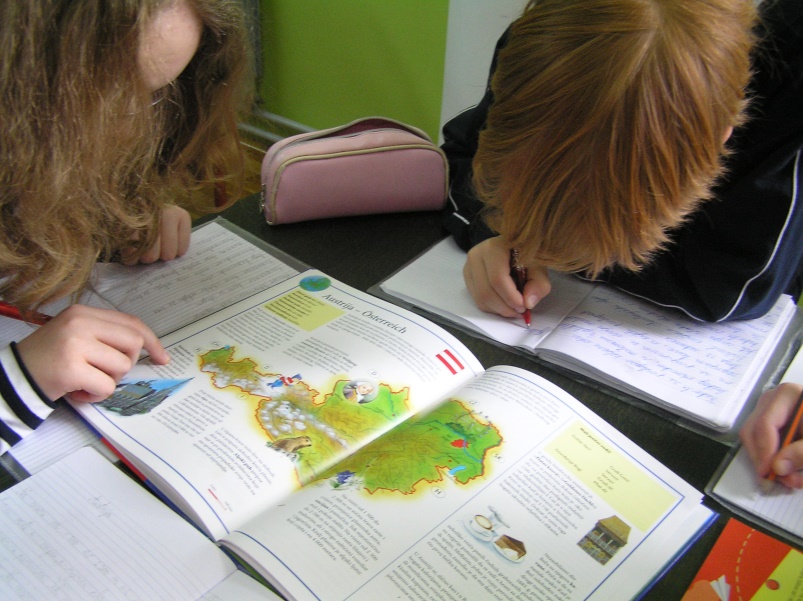 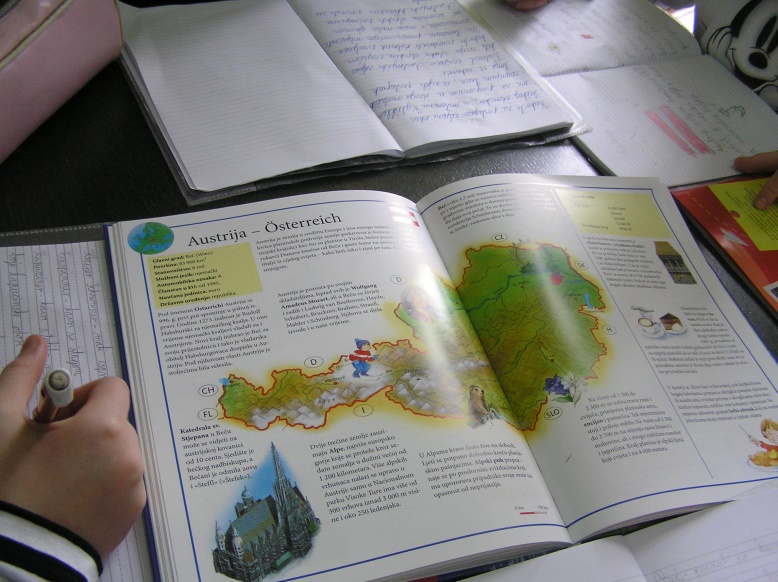 Podjela na radne skupine- stvaralačke radionice
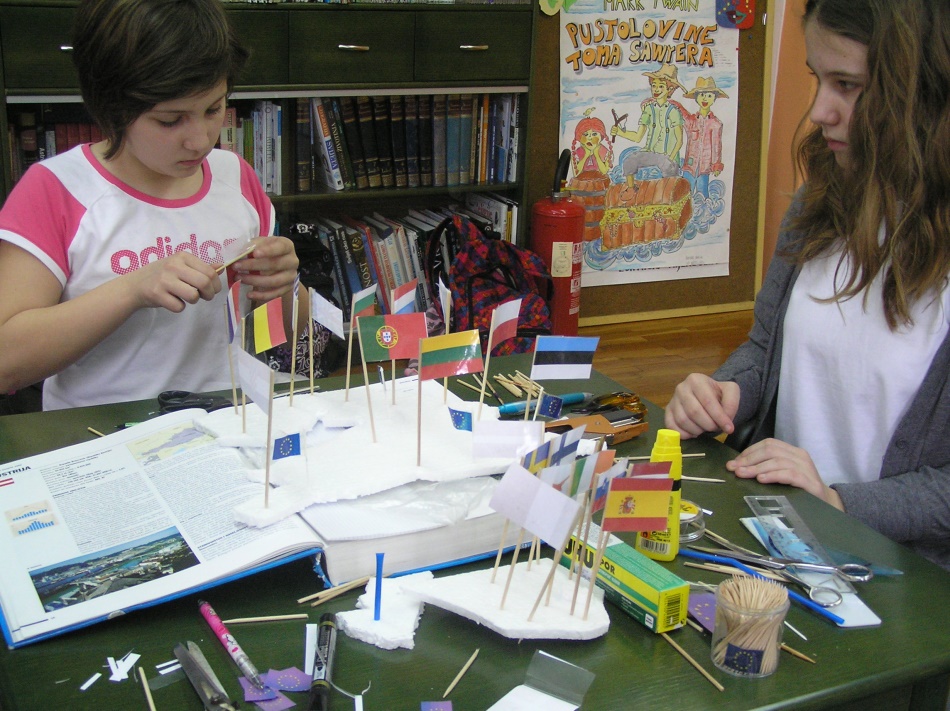 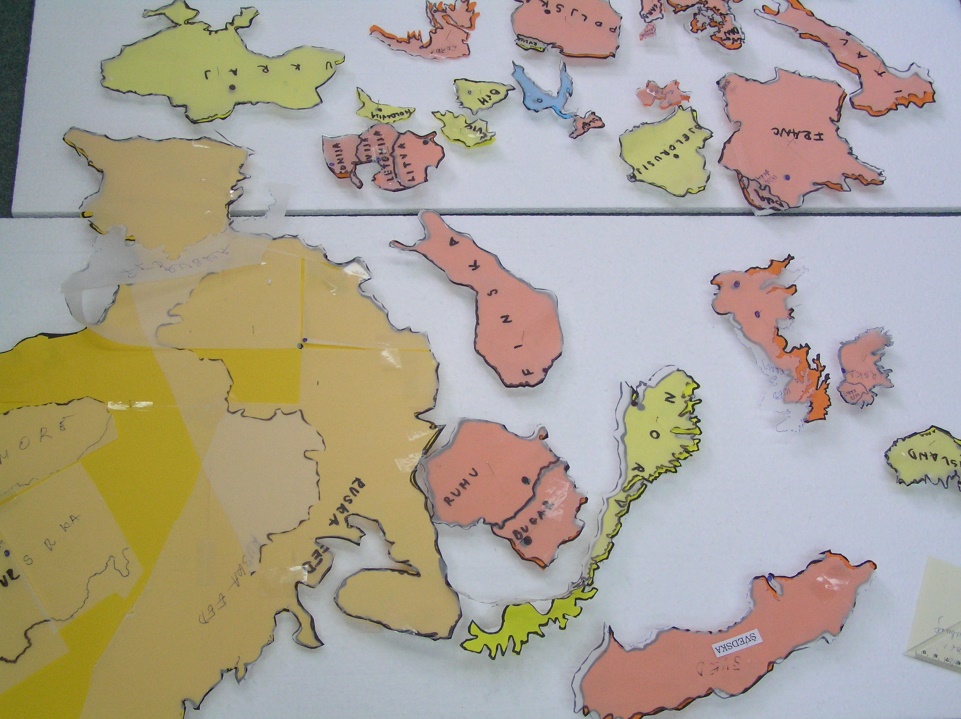 Sadržaj, poglavlje, naslov
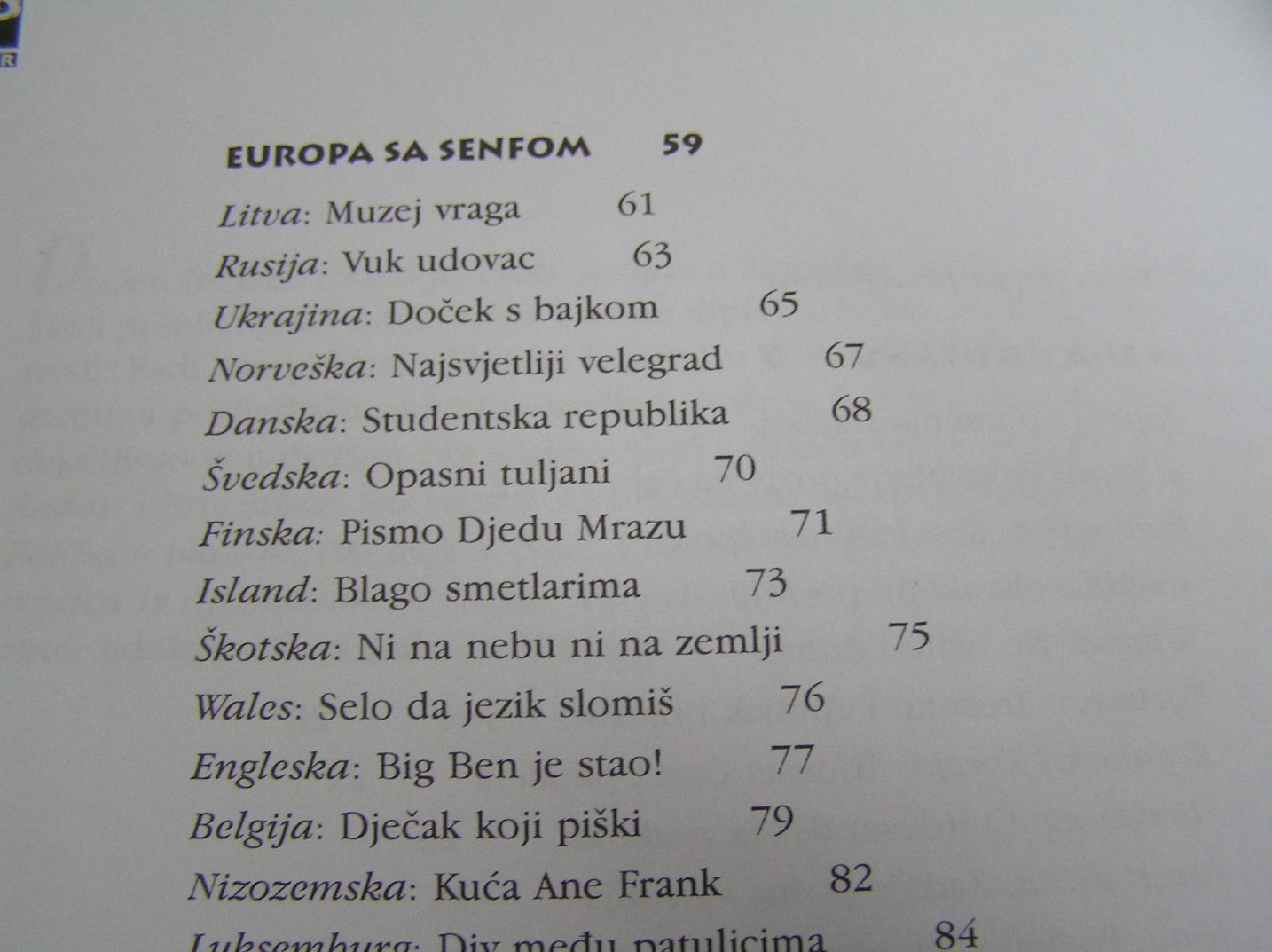 Čitanje putopisa
Sažimanje teksta
Usmena prezentacija sažetaka
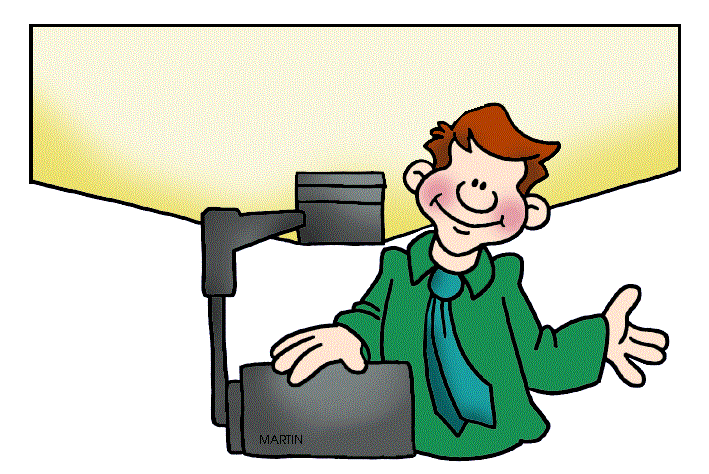 Ilustriranje
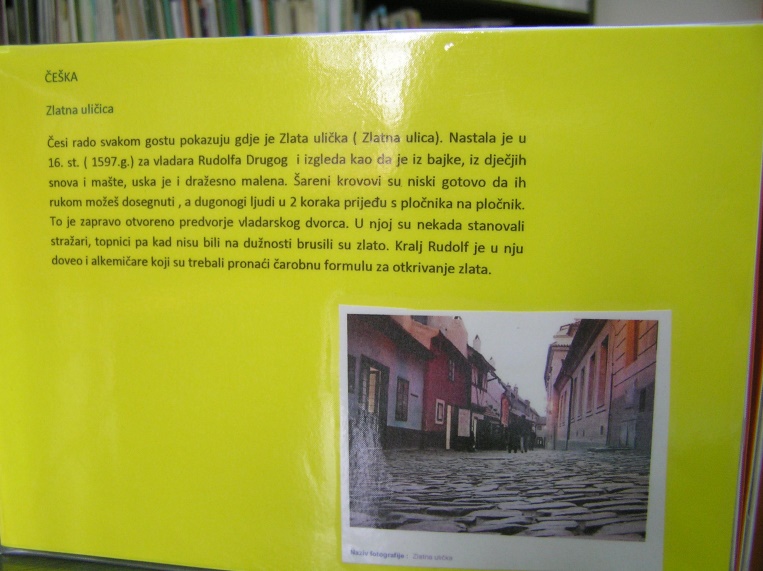 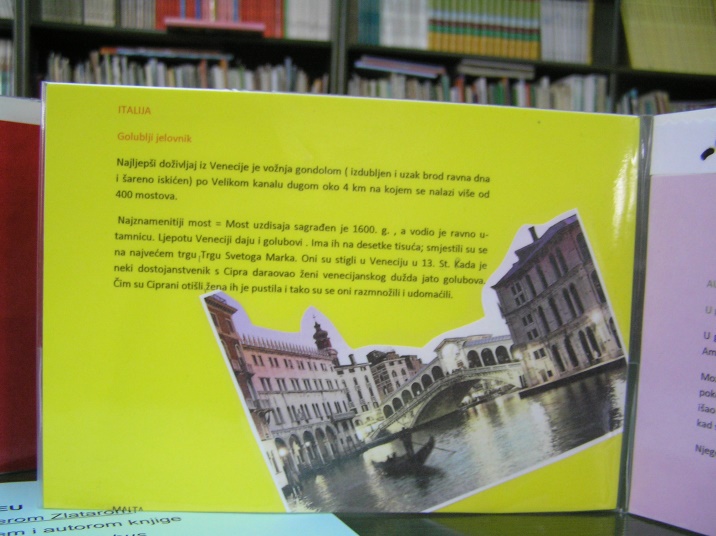 „Nova” knjiga putopisa
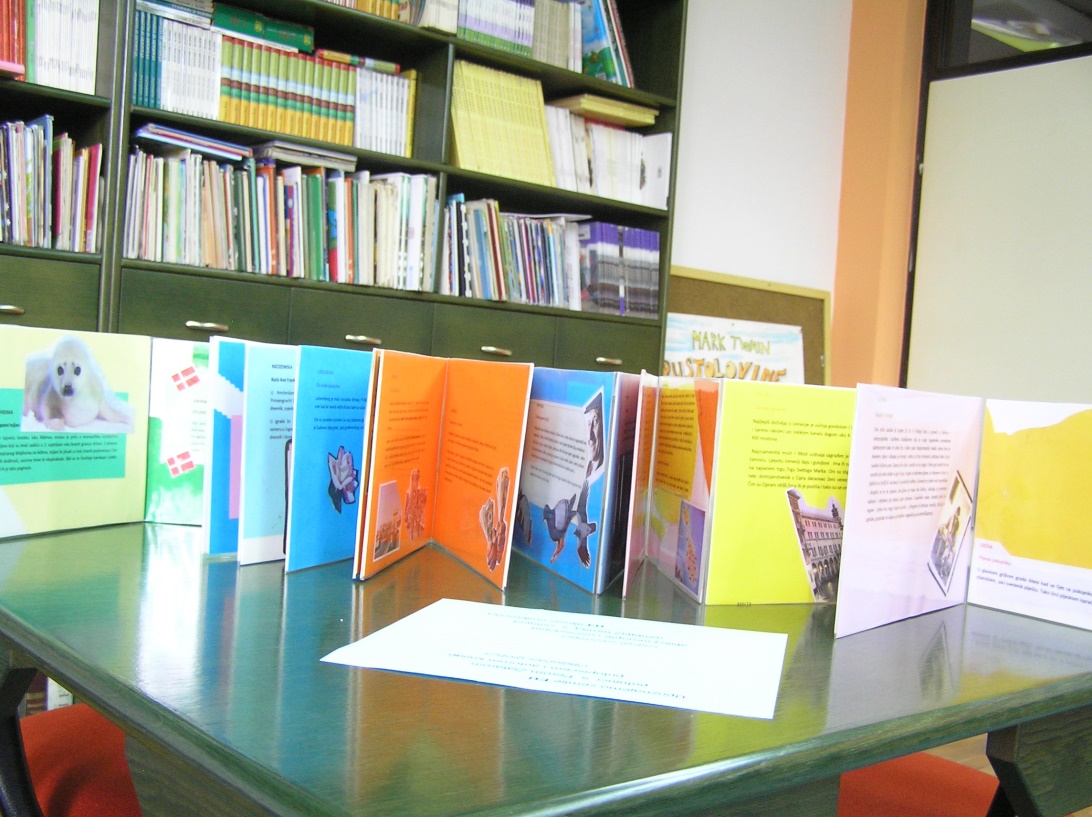 Izrada EU lektirnog kataloga
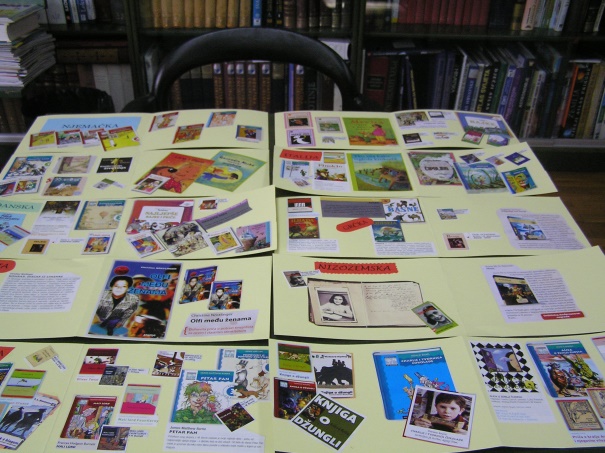 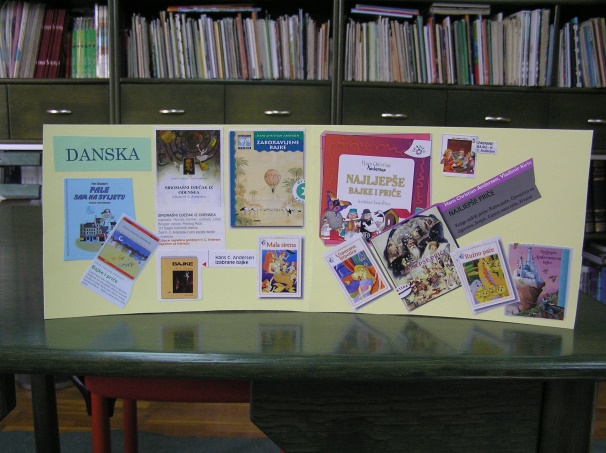 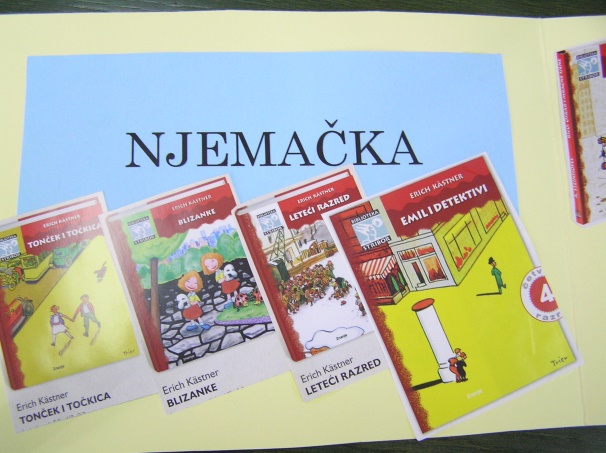 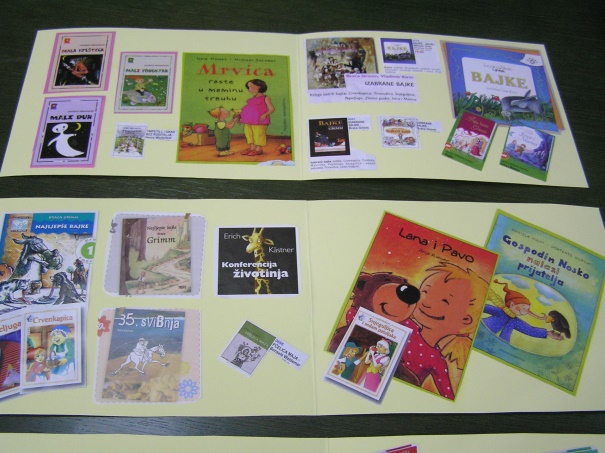 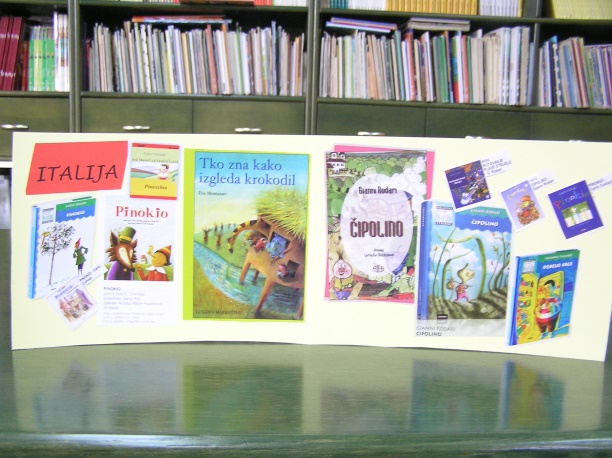 Rezultati rada
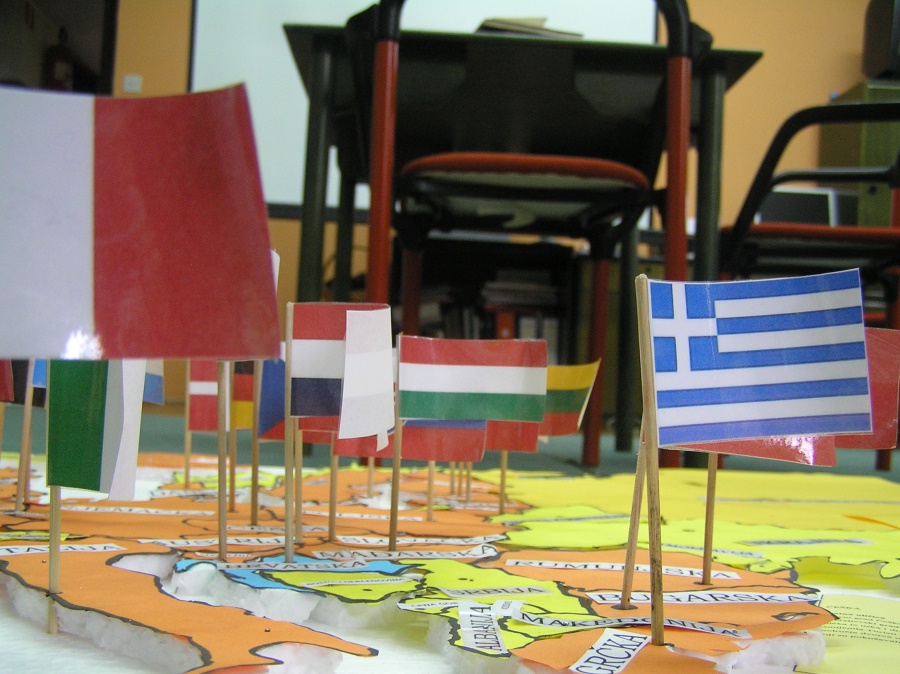 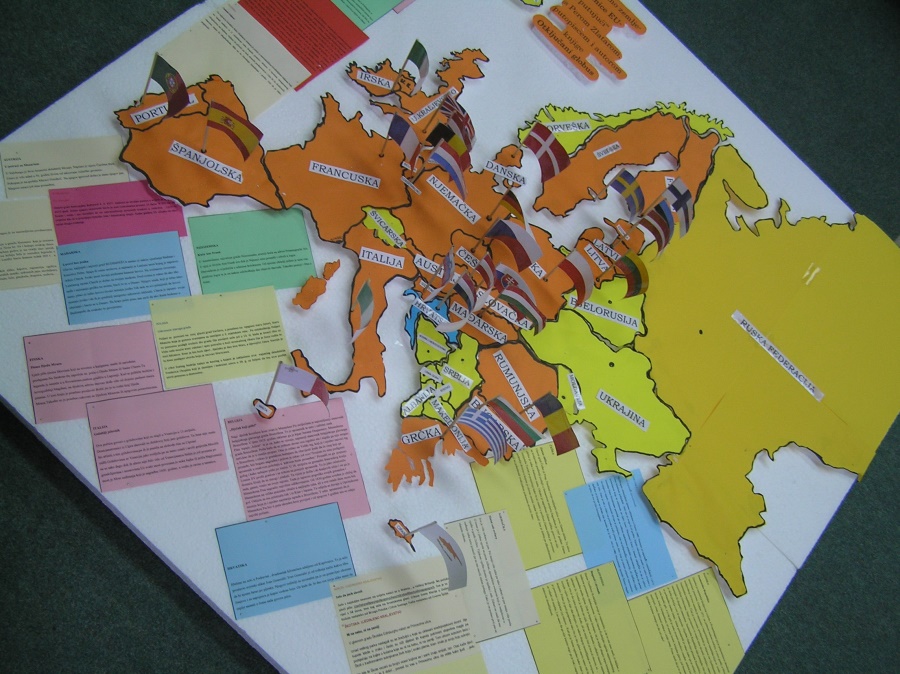 Sudionici
Zaključak
„Globus nam je otključan, pa ćemo barem ovako, kad god nam se prohtje, letjeti iz zemlje u zemlju,…
					(Zlatar, 2007.; 5)
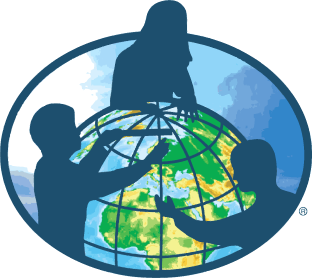 Koprivnica, 5.7.2017.
Zora Hajdarović, Osnovna škola Nedelišće
Stručni suradnik školski knjižničar savjetnik
zora.hajdarovic@skole.hr